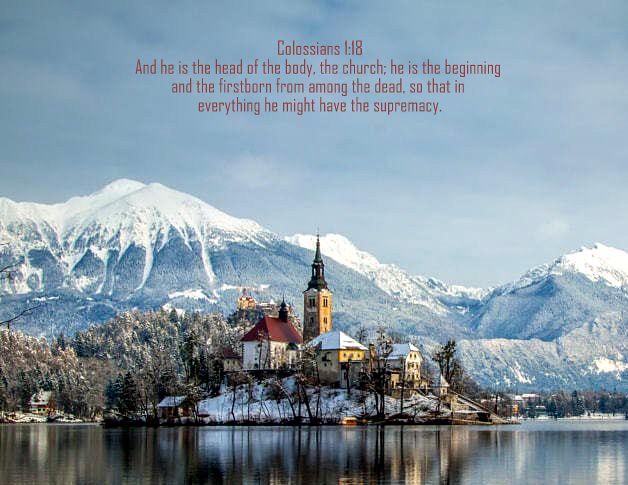 Level Green Presbyterian Church
January 28, 2024
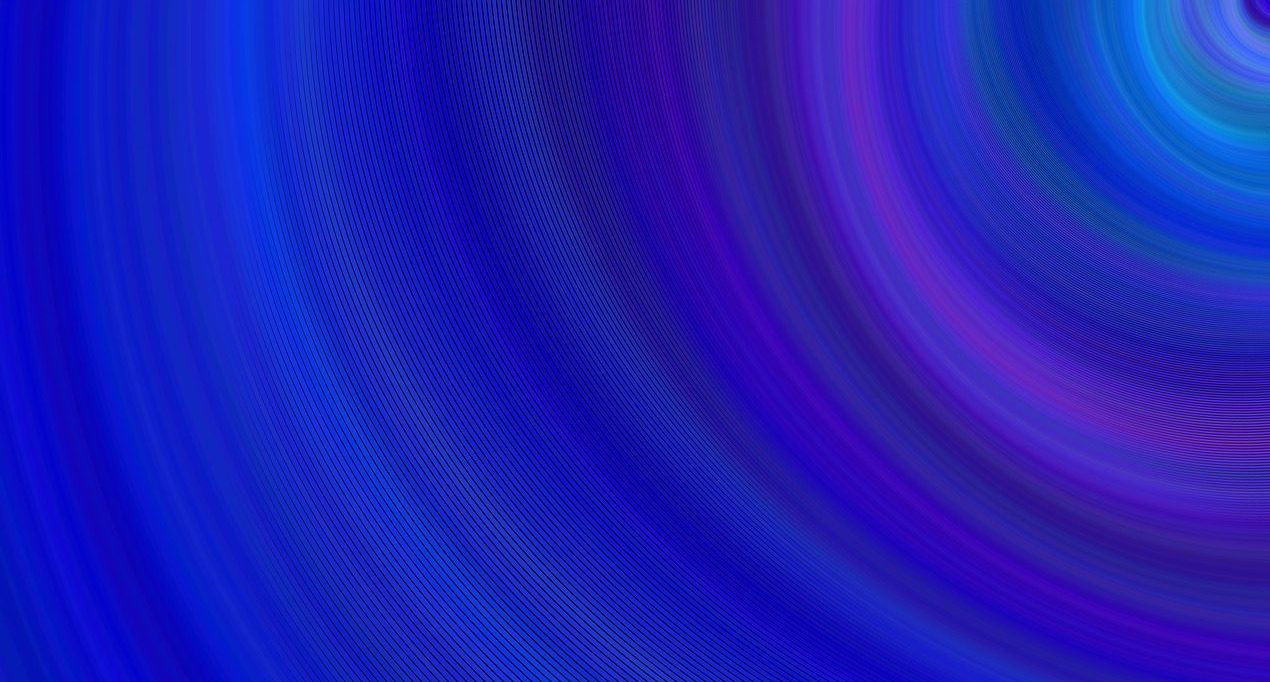 PRELUDE
A time to prepare 
our hearts and minds  
to worship the Lord.
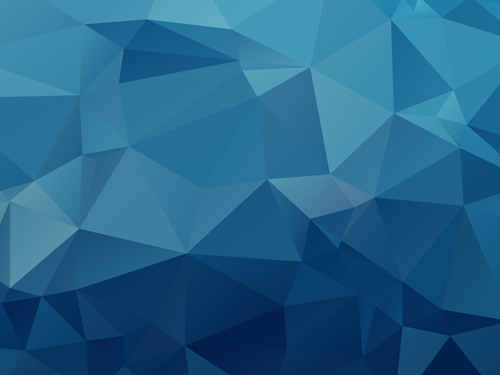 CALL TO 
WORSHIP
Leader: 
	Praise the Lord.
People: 
	I will extol the Lord with all my heart.
Leader: 
	Great are the works of the LORD;
People: 
	The fear of the Lord is the beginning of wisdom;
Leader: 
	All who follow His precepts have good understanding.
All: 
	To Him belongs eternal praise.
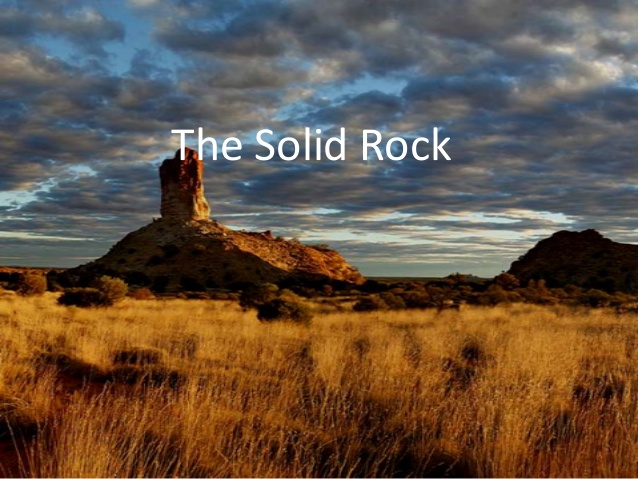 Hymn #92
CCLI# 245077
My hope is built on nothing less
Than Jesus’ blood and righteousness;
I dare not trust the sweetest frame,
But wholly lean on Jesus’ name.
On Christ, the solid Rock, I stand;
All other ground is sinking sand,
All other ground is sinking sand.
When darkness veils His lovely face,
I rest on His unchanging grace:
In every high and stormy gale,
My anchor holds within the veil.
On Christ, the solid Rock, I stand;
All other ground is sinking sand,
All other ground is sinking sand.
His oath, His covenant, His blood,
Support me in the whelming flood;
When all around my soul gives way,
He then is all my hope and stay.
On Christ, the solid Rock, I stand;
All other ground is sinking sand,
All other ground is sinking sand.
When He shall come with trumpet sound,
O may I then in Him be found;
Dressed in His righteousness alone,
Faultless to stand before the throne.
On Christ, the solid Rock, I stand;
All other ground is sinking sand,
All other ground is sinking sand.
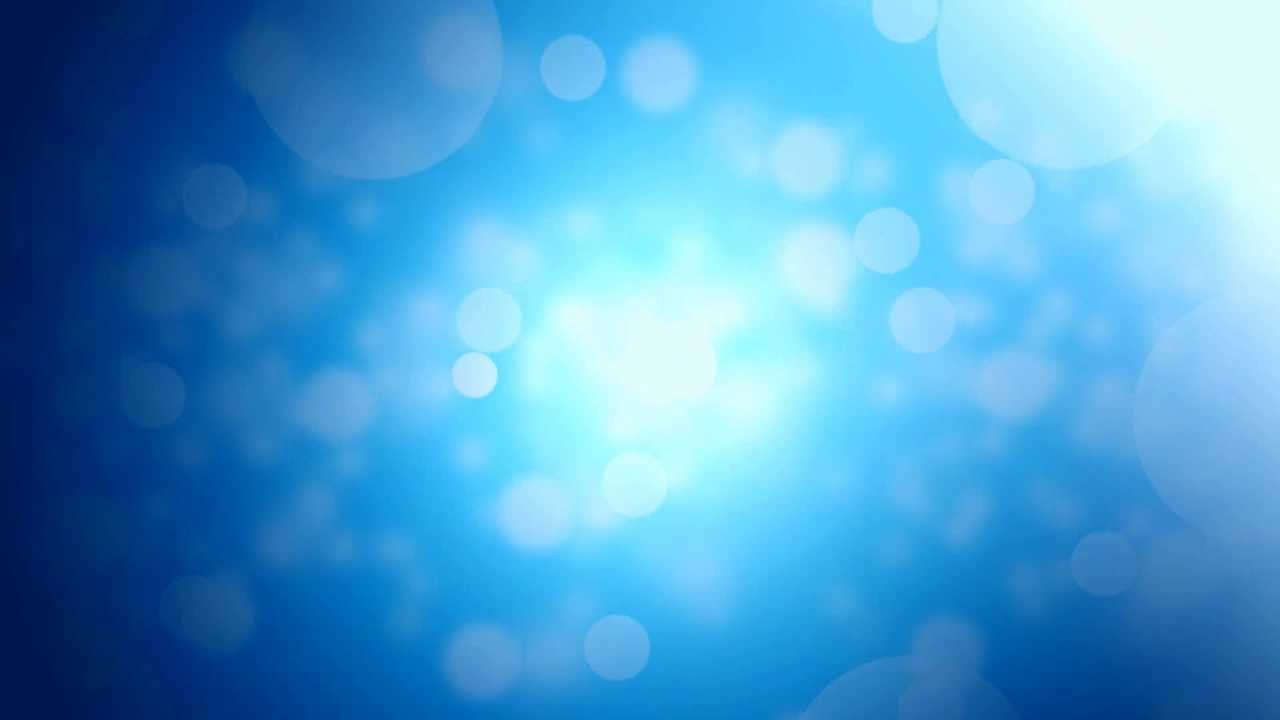 The Apostles’ Creed
I BELIEVE in God the Father Almighty, Maker of heaven and earth,
And in Jesus Christ 
his only Son our Lord; 
who was conceived by the Holy Ghost, born of the Virgin Mary, 
suffered under Pontius Pilate, 
was crucified, dead, and buried; 
he descended into hell;
the third day 
he rose again from the dead; 
he ascended into heaven, 
and sitteth on the right hand of God 
the Father Almighty; 
from thence he shall come to judge 
the quick and the dead.
I believe in the Holy Ghost; 
the holy catholic Church; 
the communion of saints; 
the forgiveness of sins; 
the resurrection of the body; 
and the life everlasting. 
Amen.
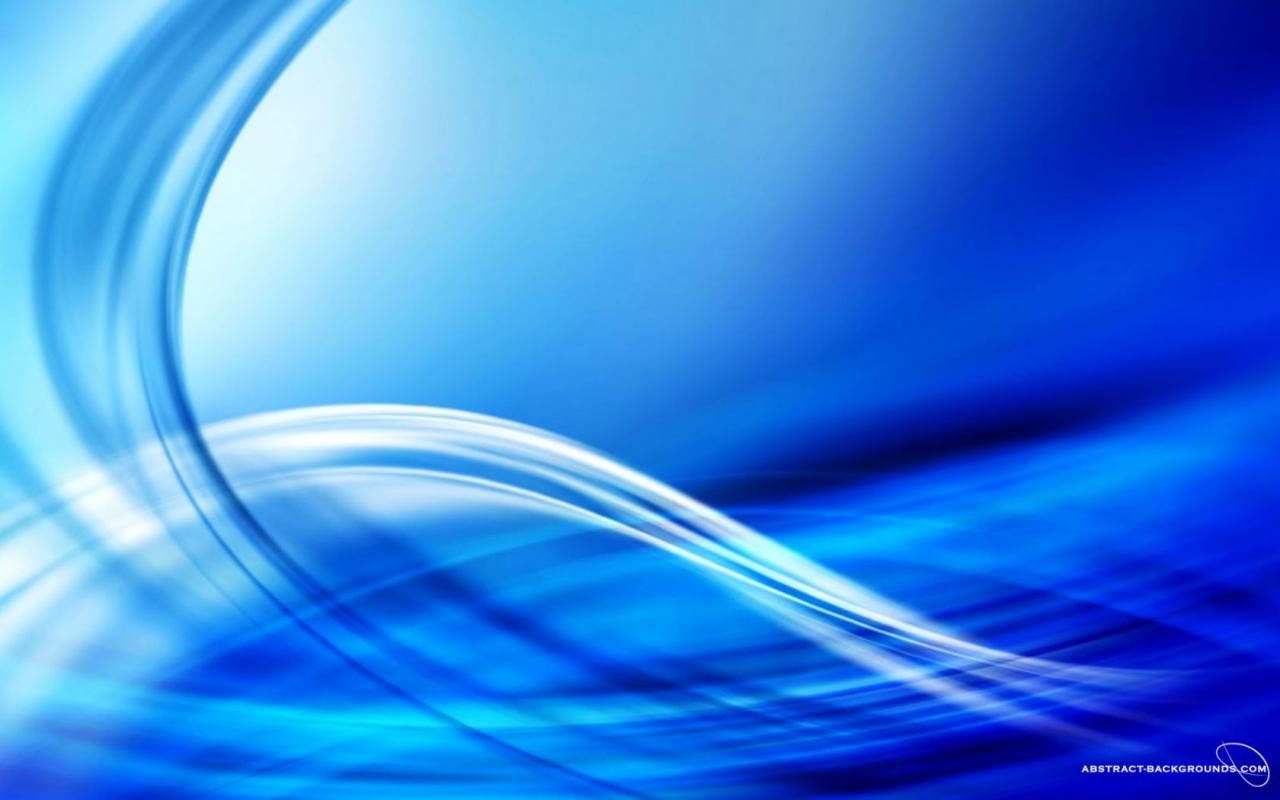 Prayer of Confession
Almighty God, You raised Jesus from death to life, and crowned Him Lord of All. We confess that we do not daily acknowledge Him as Lord of our lives, our families, our vocations, or our decisions. We have gone along with the ways of the world. We have failed to wait for Your advice, and to give You all the glory. Forgive us, and raise us from sin, that we may live as those who are faithful to You, through Christ our Lord we pray. Amen.
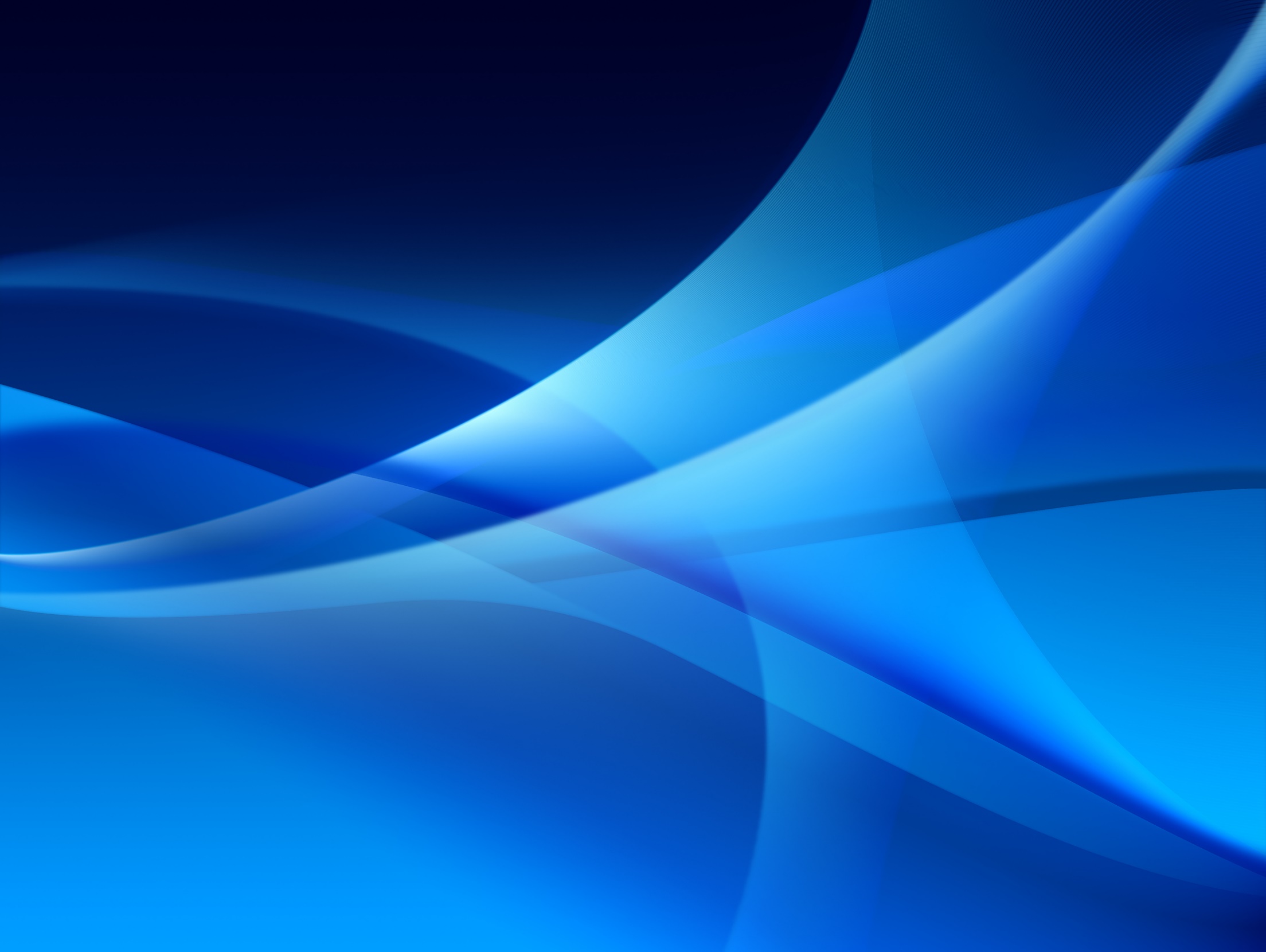 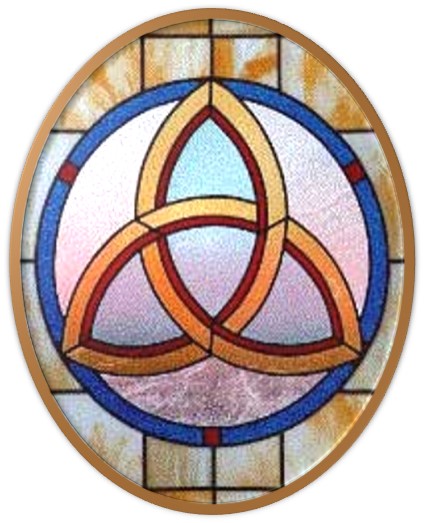 Gloria Patri
Hymn #142
CCLI #245077
Glory be to the Father
and to the Son
and to the Holy Ghost,
as it was in the beginning
is now and ever shall be,
world without end.
Amen, Amen.
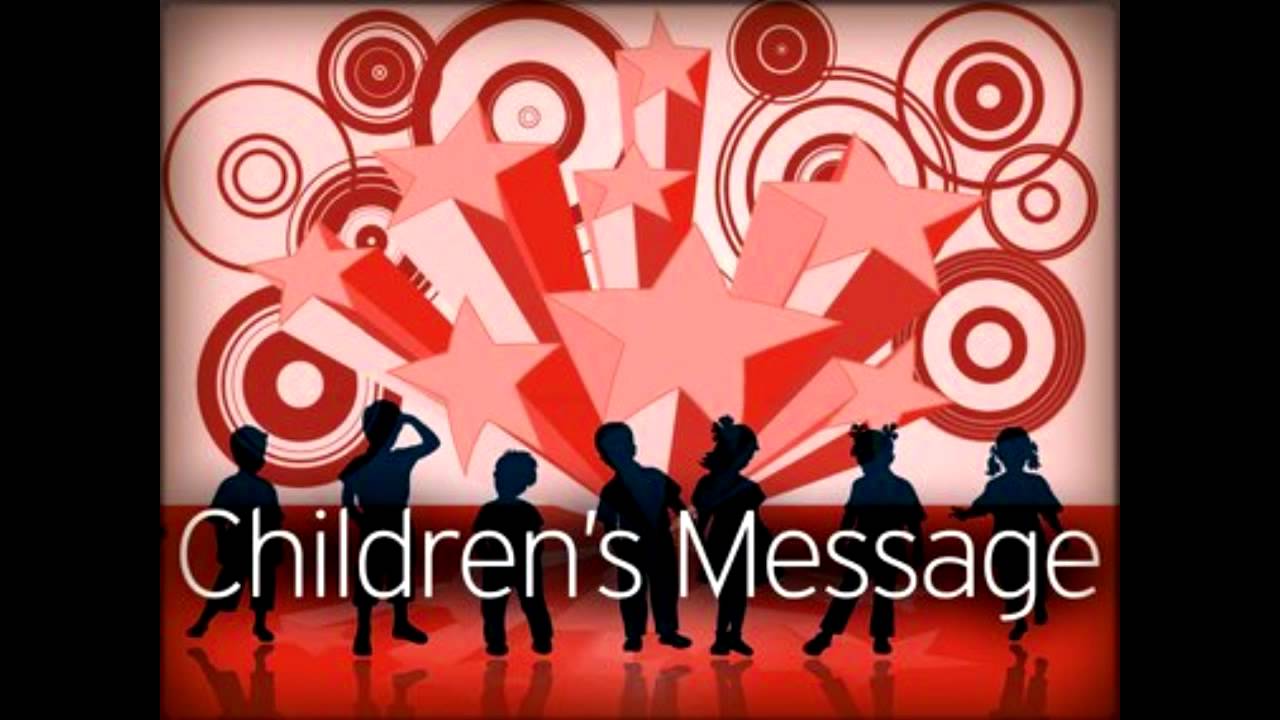 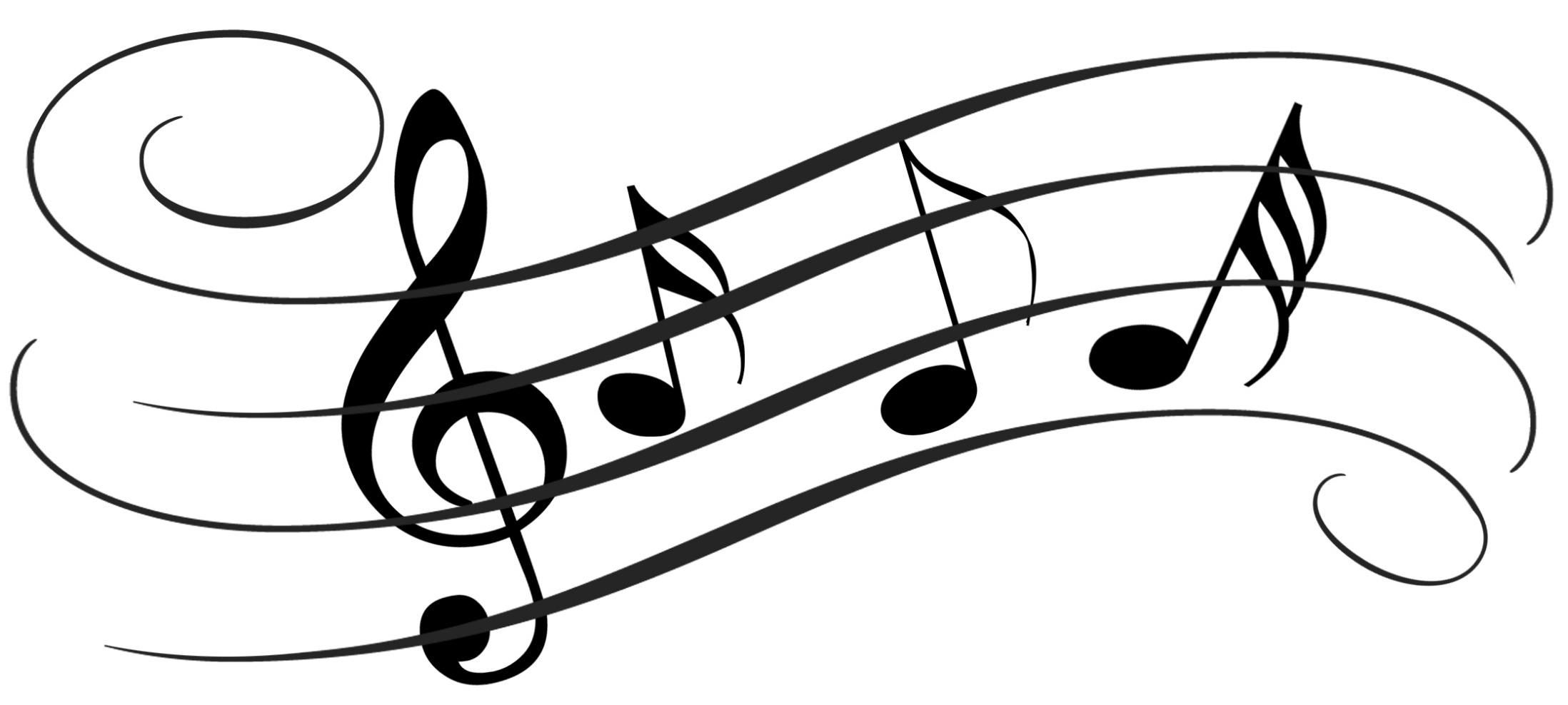 United in Praise
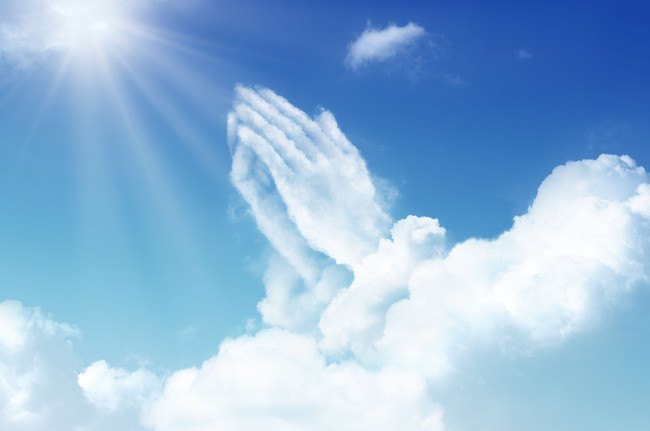 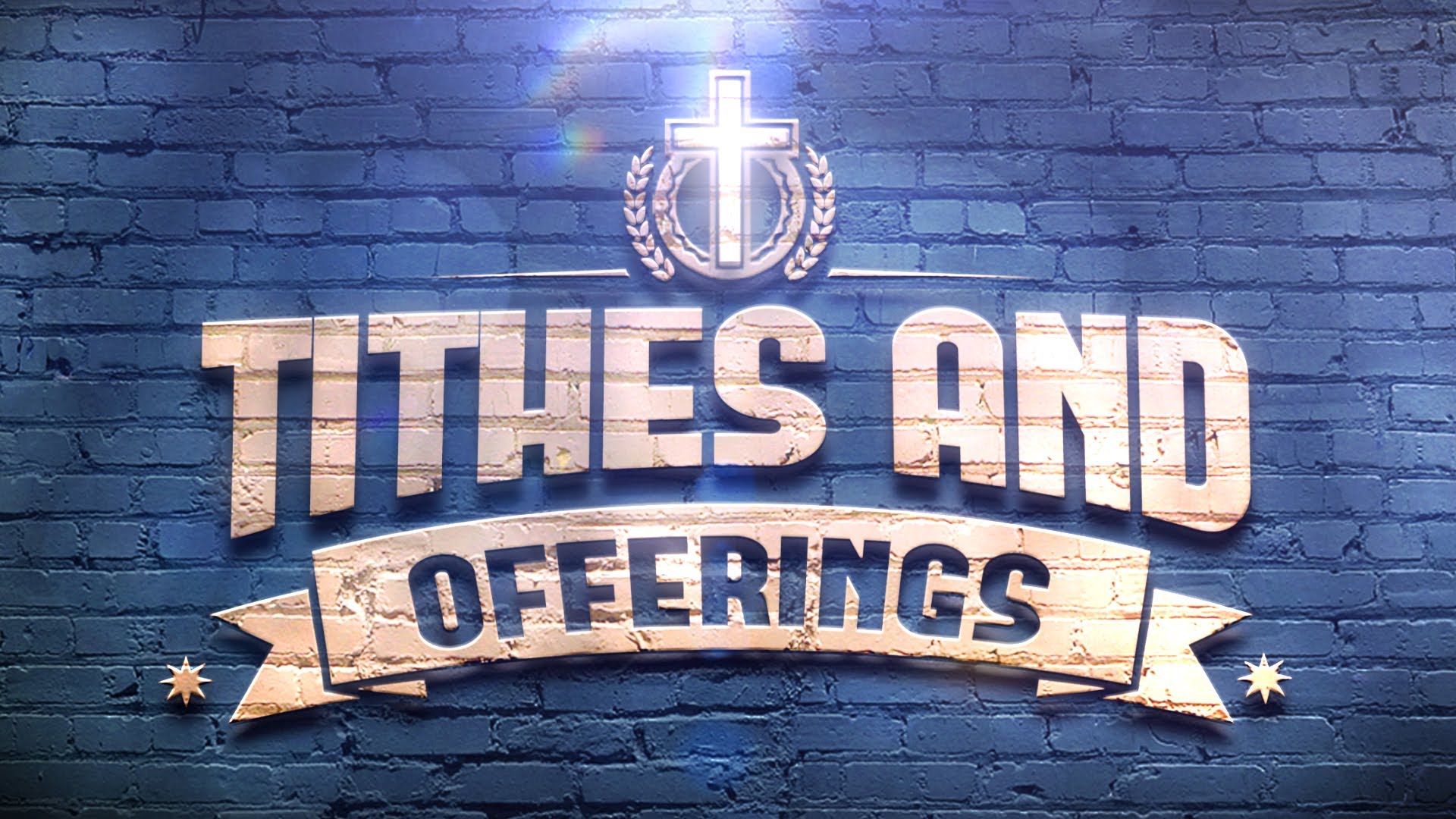 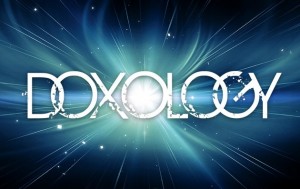 Hymn #382
CCLI #245077
Praise God,
From whom all blessings flow;
Praise Him,
All creatures here below;

Praise Him above,
Ye heavenly host;
Praise Father, Son,
And Holy Ghost. Amen
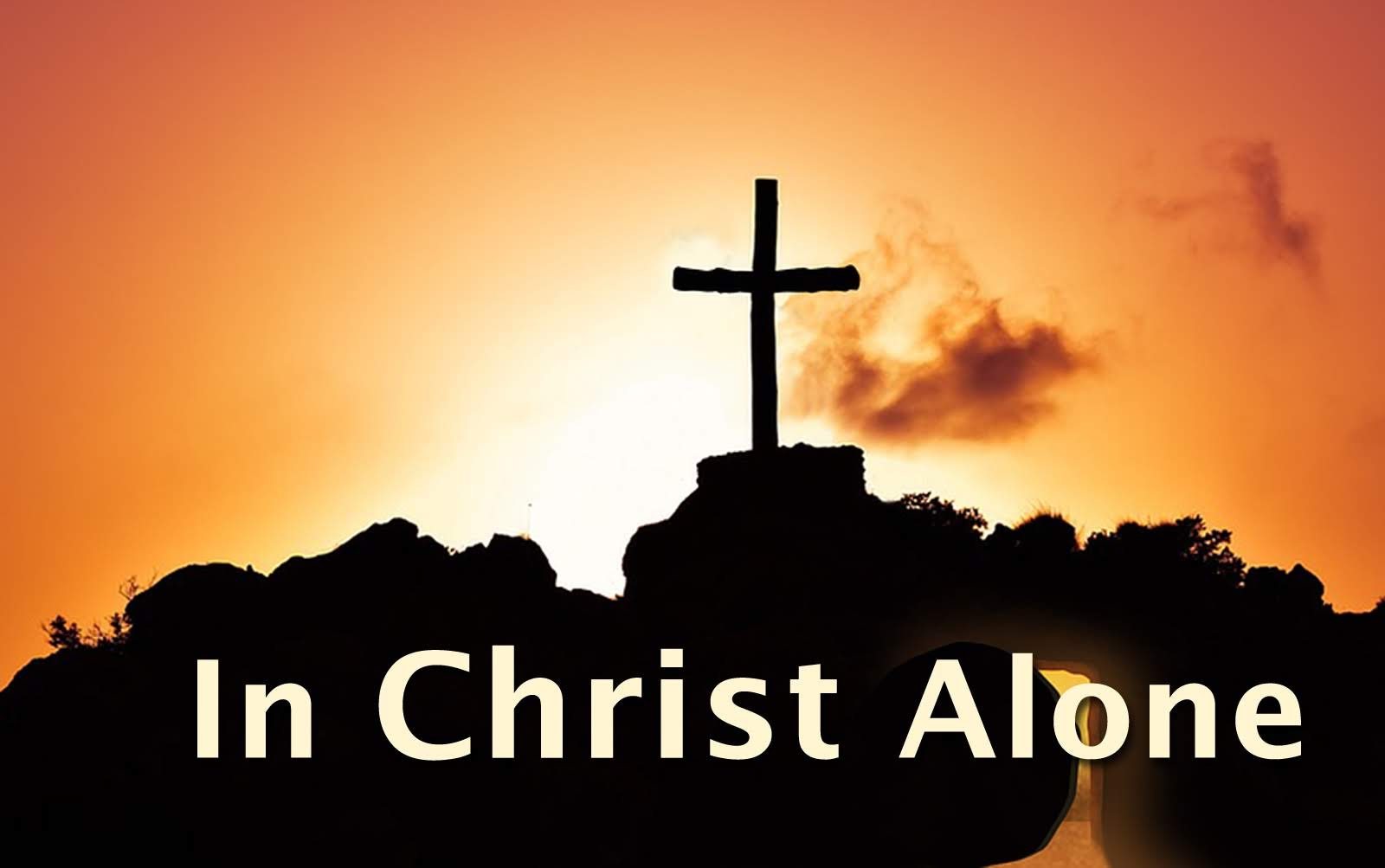 Praise Songs #
CCLI# 245077
In Christ alone my hope is found, 
He is my light, my strength, my song;
This Cornerstone, this solid Ground,
Firm through the fiercest drought and storm.
What heights of love, 
what depths of peace, 
When fears are stilled, 
when striving cease. 
My Comforter, my All in All, 
Here in the love of Christ I stand.
In Christ alone, who took on flesh,
Fullness of God in helpless babe!
This gift of love and righteousness,
Scorned by the ones He came to save.
Till on that cross as Jesus died, 
The wrath of God was satisfied. 
For ev’ry sin on Him was laid; 
Here in the death of Christ I live.
There in the ground His body lay, 
Light of the world by darkness slain;
Then, bursting forth in glorious Day, 
Up from the grave He rose again!
And as He stands in victory, 
Sin’s curse has lost its grip on me; 
For I am His and He is mine, 
Bought with the precious blood of Christ.
No guilt in life, no fear in death,
This is the pow’r of Christ in me; 
From life’s first cry to final breath,
Jesus commands my destiny.
No pow’r of hell, no scheme of man,
Can ever pluck me from His hand; 
Till He returns or calls me home, 
Here in the pow’r of Christ I’ll stand!
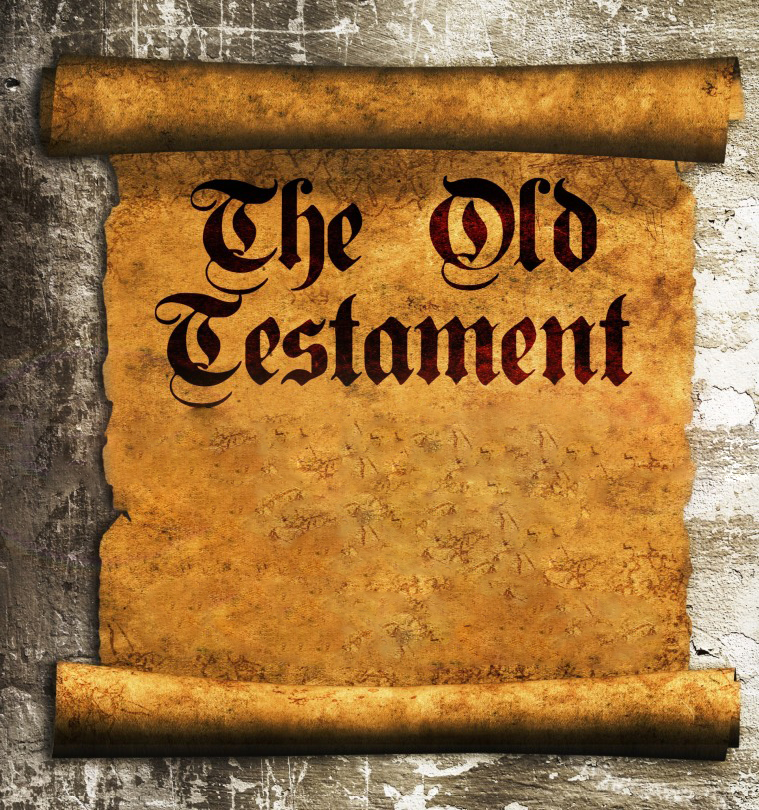 Isaiah 6:1-7 (NIV)
In the year that King Uzziah died, I saw the Lord, high and exalted, seated on a throne; and the train of his robe filled the temple. 2Above him were seraphim, each with six wings: With two wings they covered their faces, with two they covered their feet, and with two they were flying. 3And they were calling to one another: “Holy, holy, holy is the Lord Almighty; the whole earth is full of his glory.” 4At the sound of their voices the doorposts and thresholds shook and the temple was filled with smoke. 5“Woe to me!” I cried. “I am ruined!
For I am a man of unclean lips, and I live among a people of unclean lips, and my eyes have seen the King, the Lord Almighty.” 6Then one of the seraphim flew to me with a live coal in his hand, which he had taken with tongs from the altar. 7With it he touched my mouth and said, “See, this has touched your lips; your guilt is taken away and your sin atoned for.”
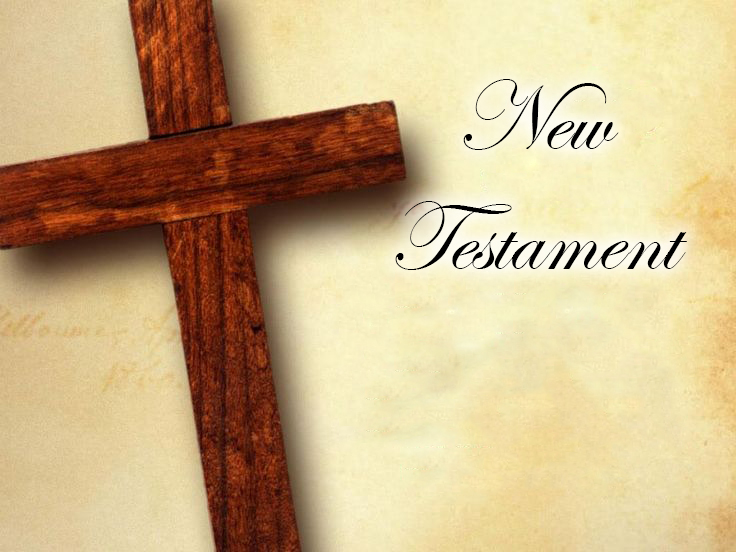 Colossians 
1:15-23 (NIV)
15The Son is the image of the invisible God, the firstborn over all creation. 16For in him all things were created: things in heaven and on earth, visible and invisible, whether thrones or powers or rulers or authorities; all things have been created through him and for him. 17He is before all things, and in him all things hold together. 18And he is the head of the body, the church; he is the beginning and the firstborn from among the dead, so that in everything he might have the supremacy. 19For God was pleased to have all his fullness
dwell in him, 20and through him to reconcile to himself all things, whether things on earth or things in heaven, by making peace through his blood, shed on the cross. 21Once you were alienated from God and were enemies in your minds because of your evil behavior. 22But now he has reconciled you by Christ’s physical body through death to present you holy in his sight, without blemish and free from accusation— 23if you continue in your faith, established and firm, and do not move from the hope held out in the gospel.
This is the gospel that you heard and that has been proclaimed to every creature under heaven, and of which I, Paul, have become a servant.
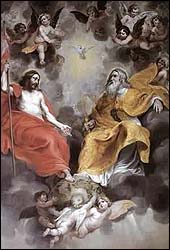 The Supreme Head of the Church
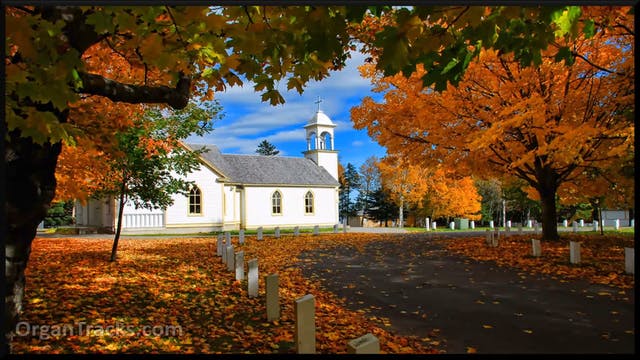 Christ Is Made the Sure Foundation
Hymn #557
CCLI# 245077
Christ is made the sure foundation,
Christ the head and cornerstone,
Chosen of the Lord and precious,
Binding all the Church in one,
Holy Zion’s help forever,
And her confidence alone.
To this temple, where we call Thee,
Come, O Lord of hosts, today;
With accustomed loving kindness,
Hear Thy people as they pray,
And Thy fullest benediction
Shed within its walls alway.
Here vouch safe to all Thy servants
What they ask of Thee to gain,
What they gain from Thee forever
With the blessed to retain,
And here after in Thy glory,
Evermore with Thee to reign.
Laud and honor to the Father,
Laud and honor to the Son,
Laud and honor to the Spirit,
Ever three and ever one,
One in might and one in glory,
While unending ages run.
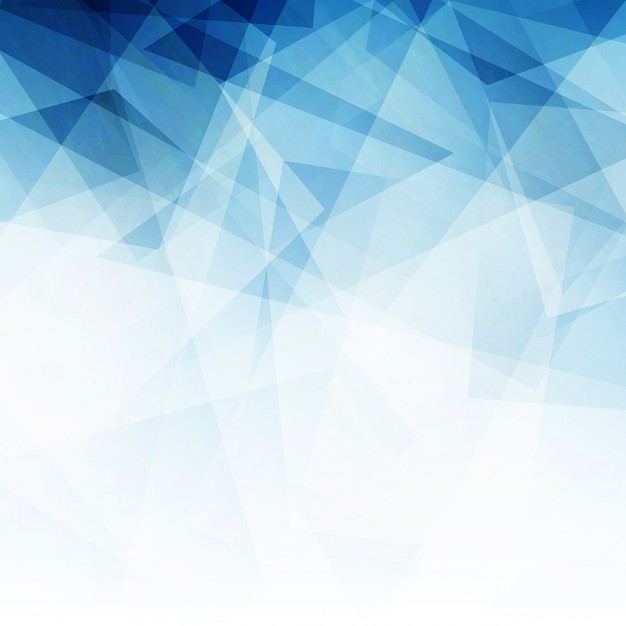 BENEDICTION
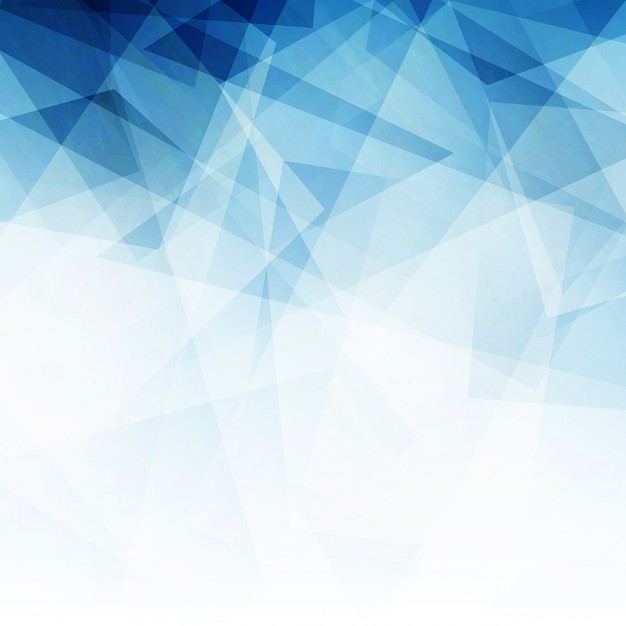 POSTLUDE
Have a 
good week!